Word of the Week – 20/04/20
PLETHORA (n)
A large or excessive amount of something
Eg. There was a plethora of flamingos frolicking in the lagoon.
TEST parents, guardians and siblings at home – do they know the word?
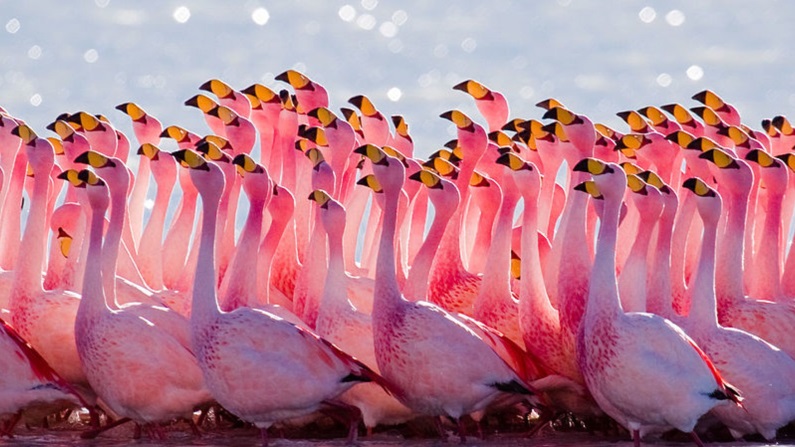 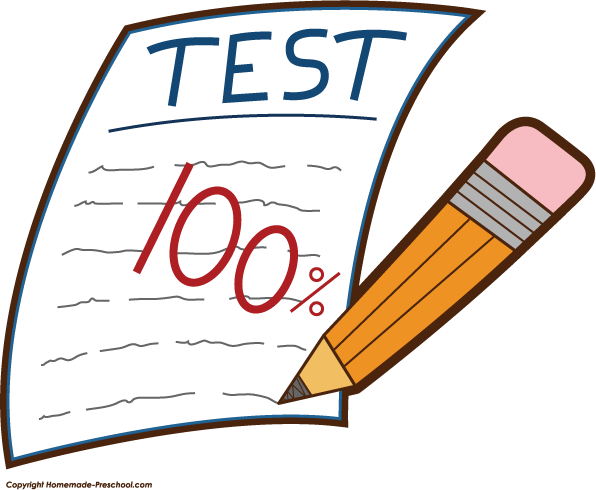 Can use the word in WRITTEN form in your home learning?
Can you use the word VERBALLY three times in conversation this week?
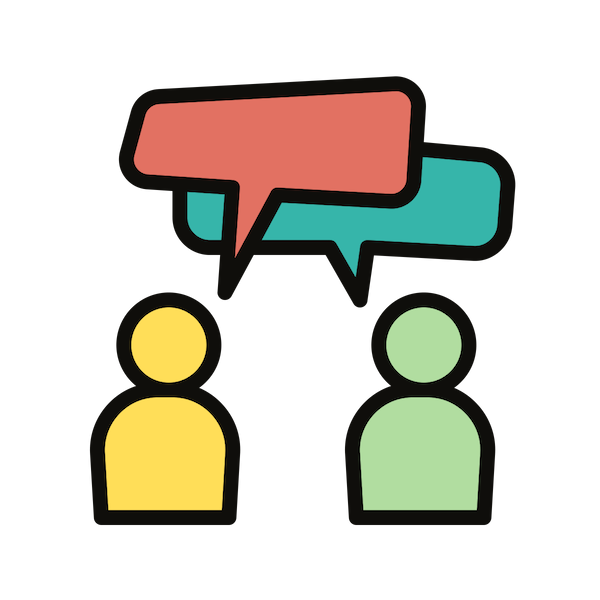 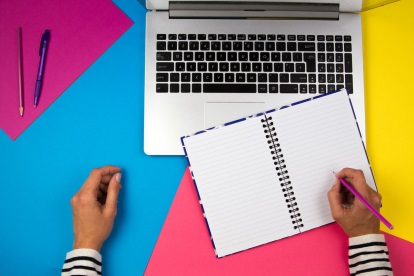